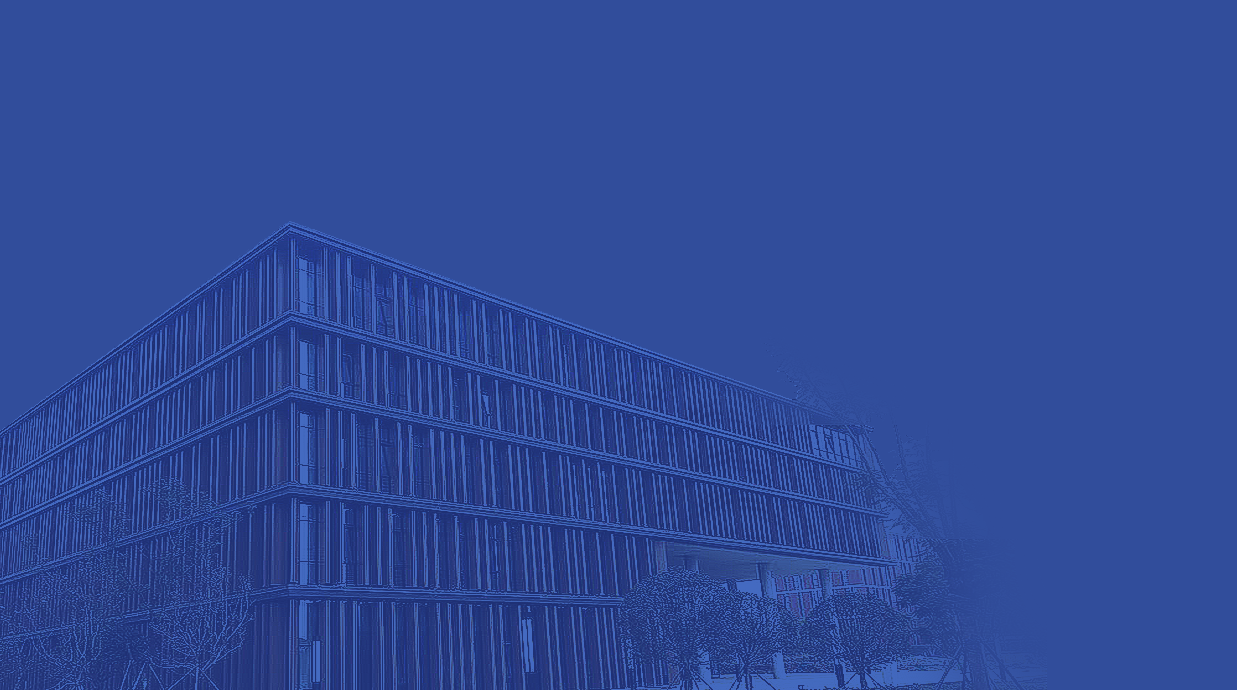 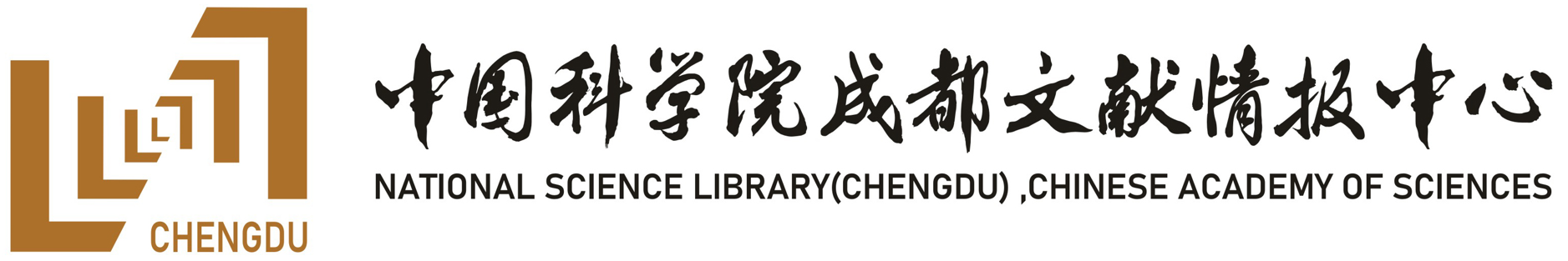 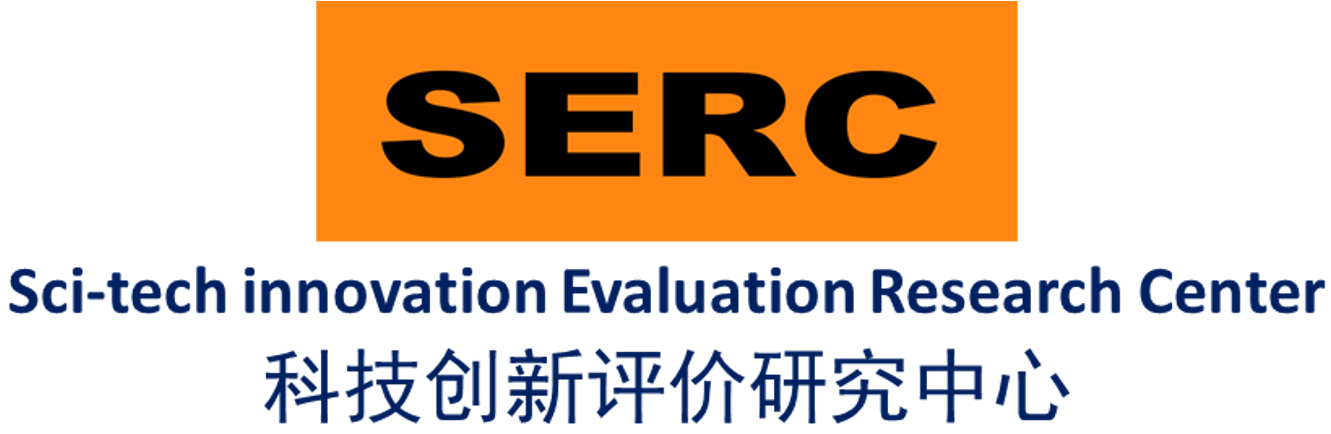 May Generative AI Be a Reviewer on an Academic Paper?
Dr. Haichen Zhou
iConference 2024
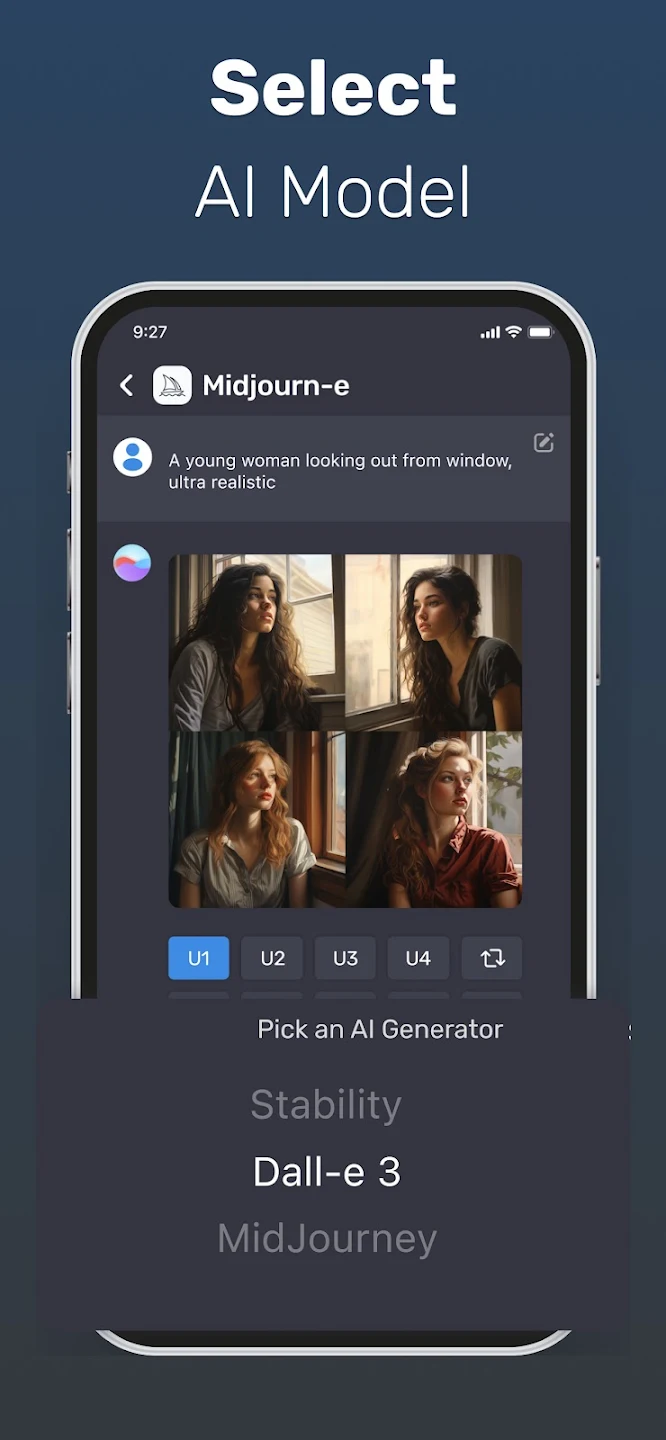 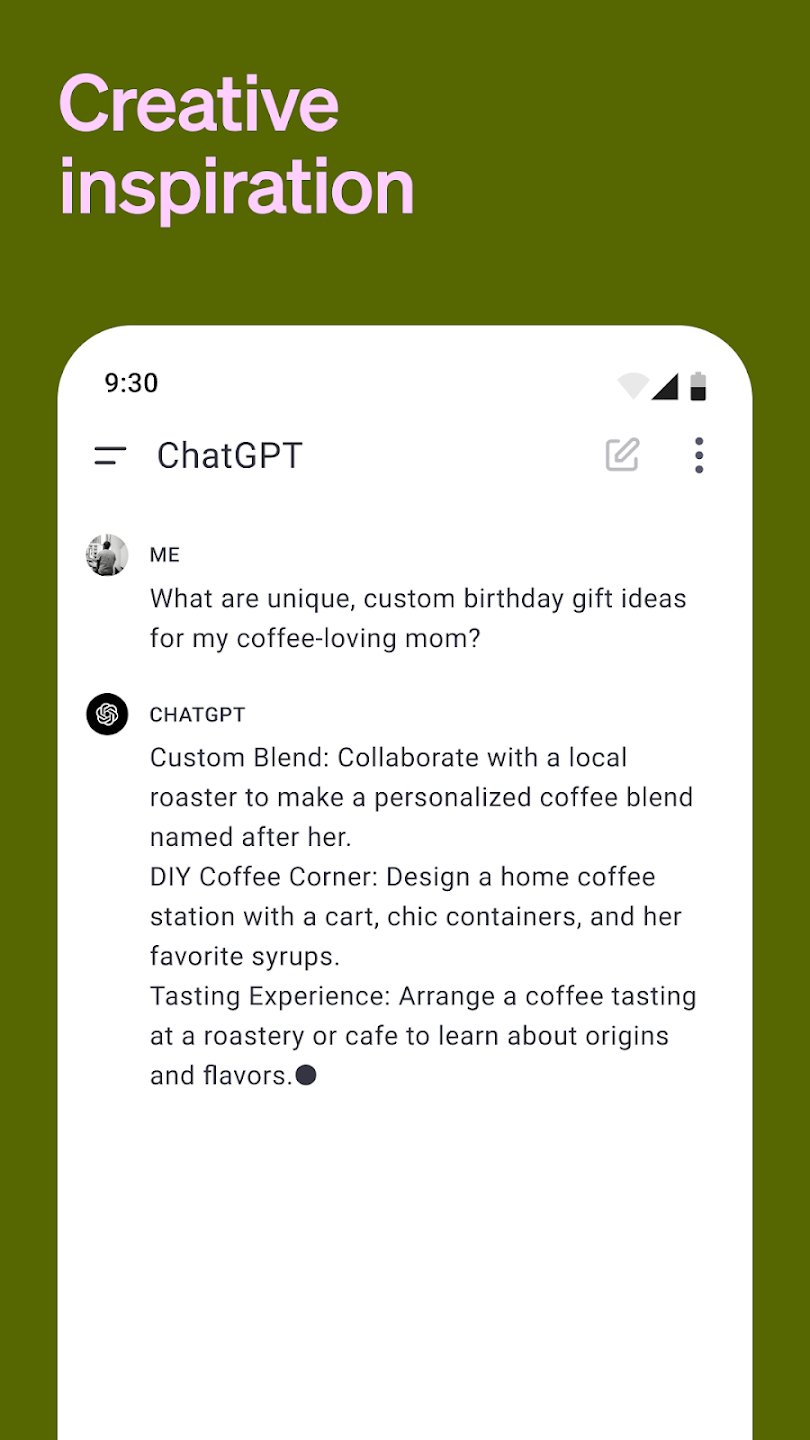 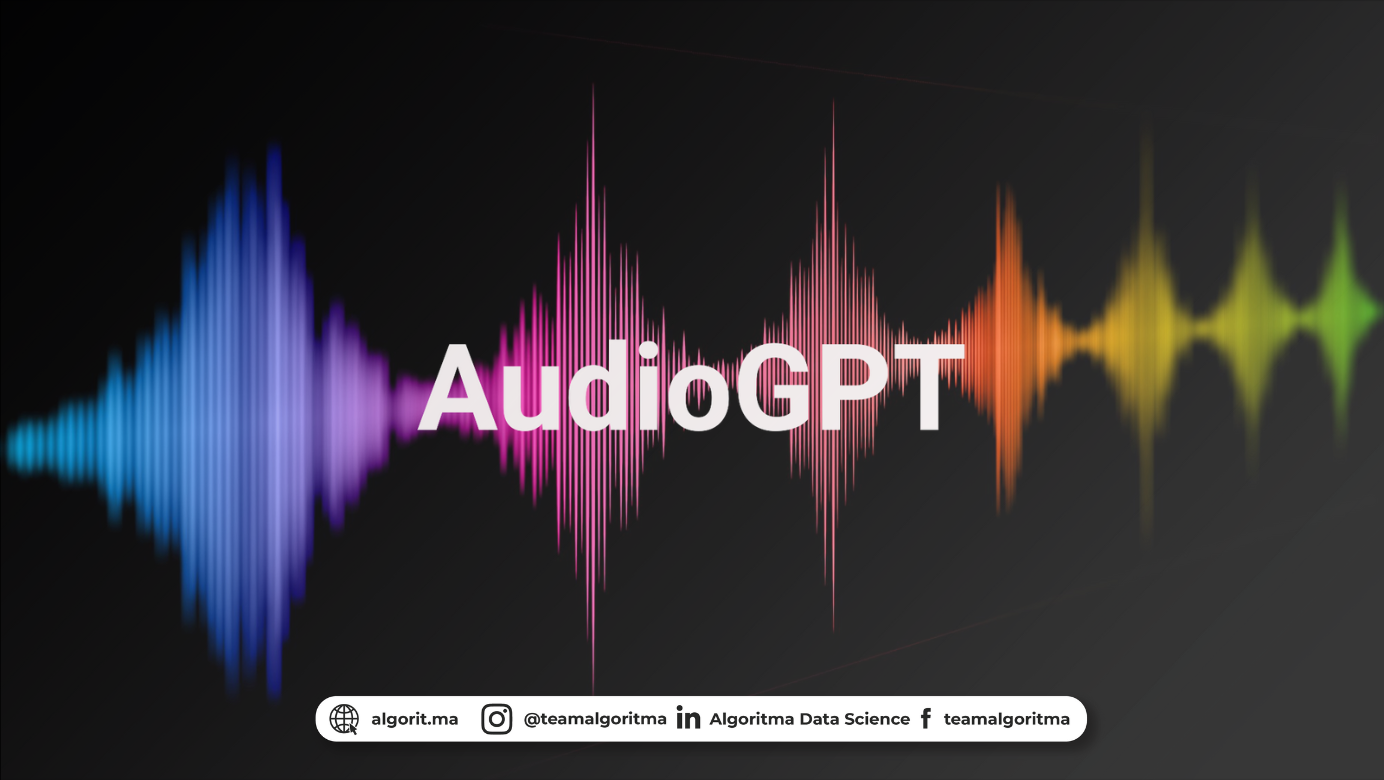 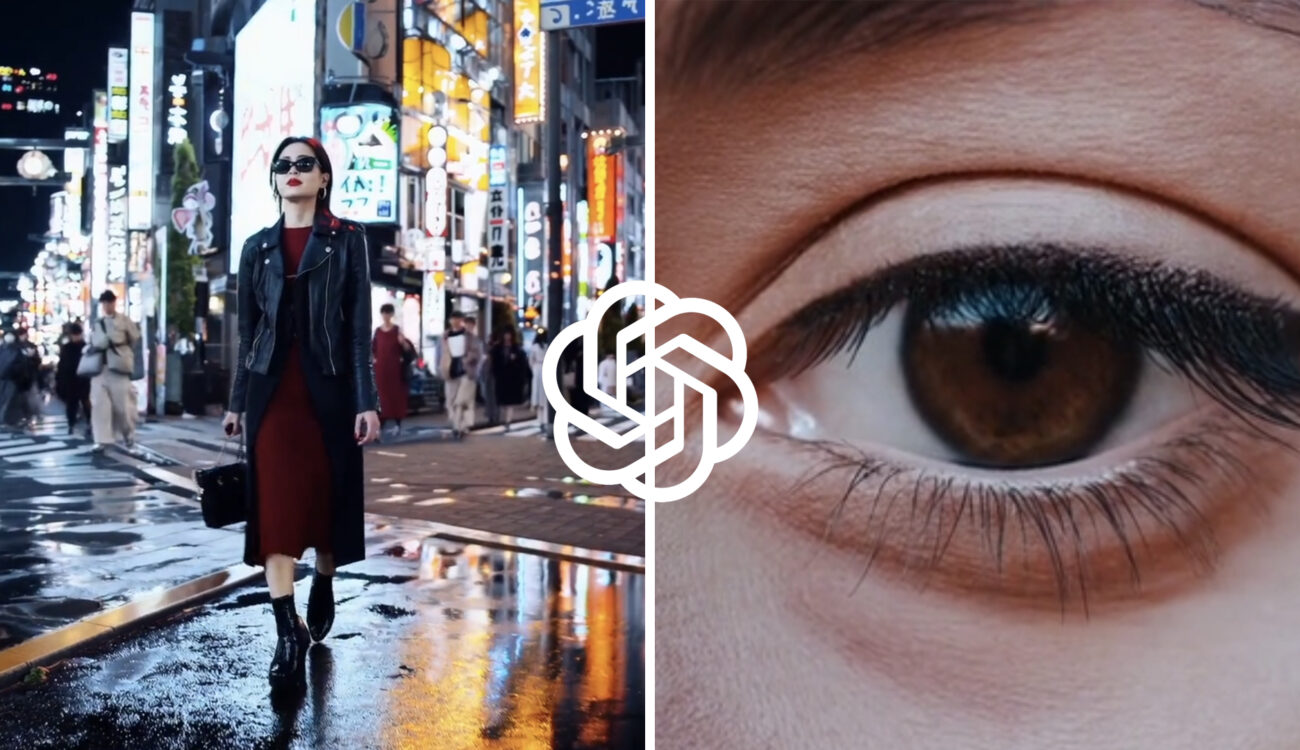 Text                  Image                     Video                                Audio
Generative AI
Definiton: Generative AI (GenAI) is a novel technology that uses artificial intelligence to generate content in various forms.
Generative AI
Bloomberg Intelligence: GenAI market is expected to explode in next 10 years.
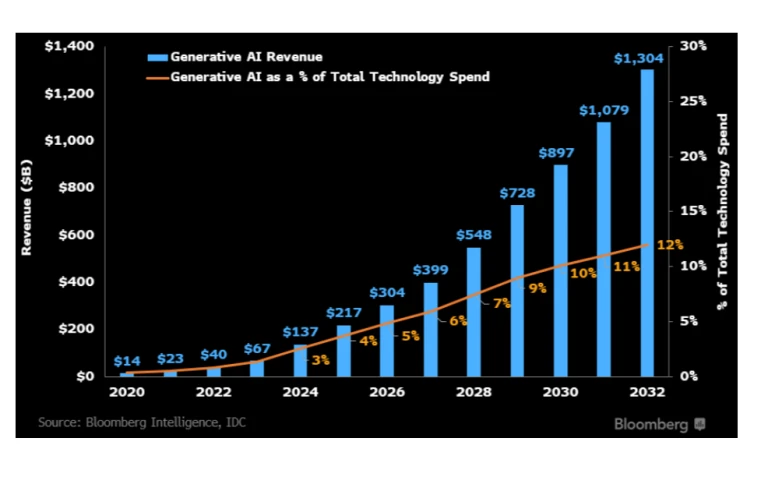 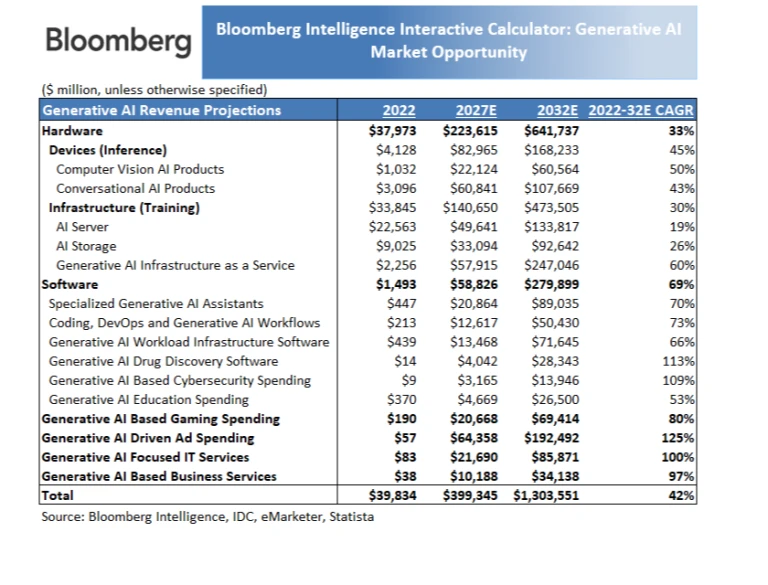 GenAI Revenue                              GenAI Market Opportunity
Research Questions
GenAI seems promising for automative academic evaluations.

May Generative AI Be a Reviewer on an Academic Paper?
RQ1: Can GenAI conduct academic evaluations?

RQ2: What differences exist between the scoring results of      
         GenAI and human experts?

RQ3: What differences exist between the evaluation text 
         features of GenAI and human experts?
Expert Evaluation Scores
GenAI Evaluation Scores
Expert Evalution Texts
GenAI Evalution Texts
Research Method
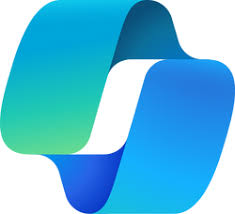 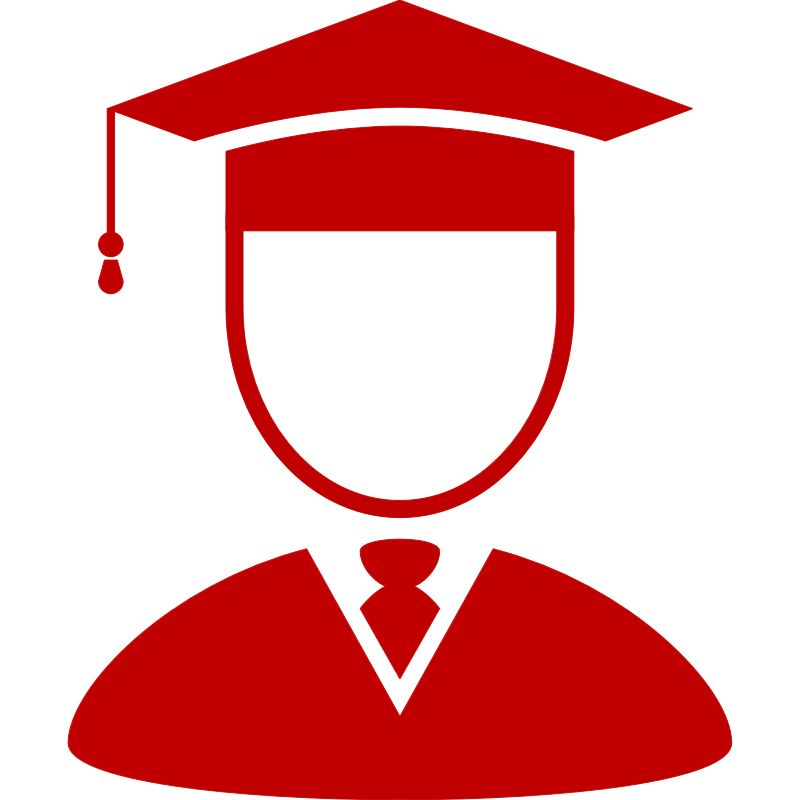 VS
Research Method
1. Obtain paper and evaluation data. 2. Design evaluation criteria and scoring system.
3. Generate the question template.4. Collect GenAI data5. Compare the differences between experts and GenAI.
Data Source
Expert Evaluation Score
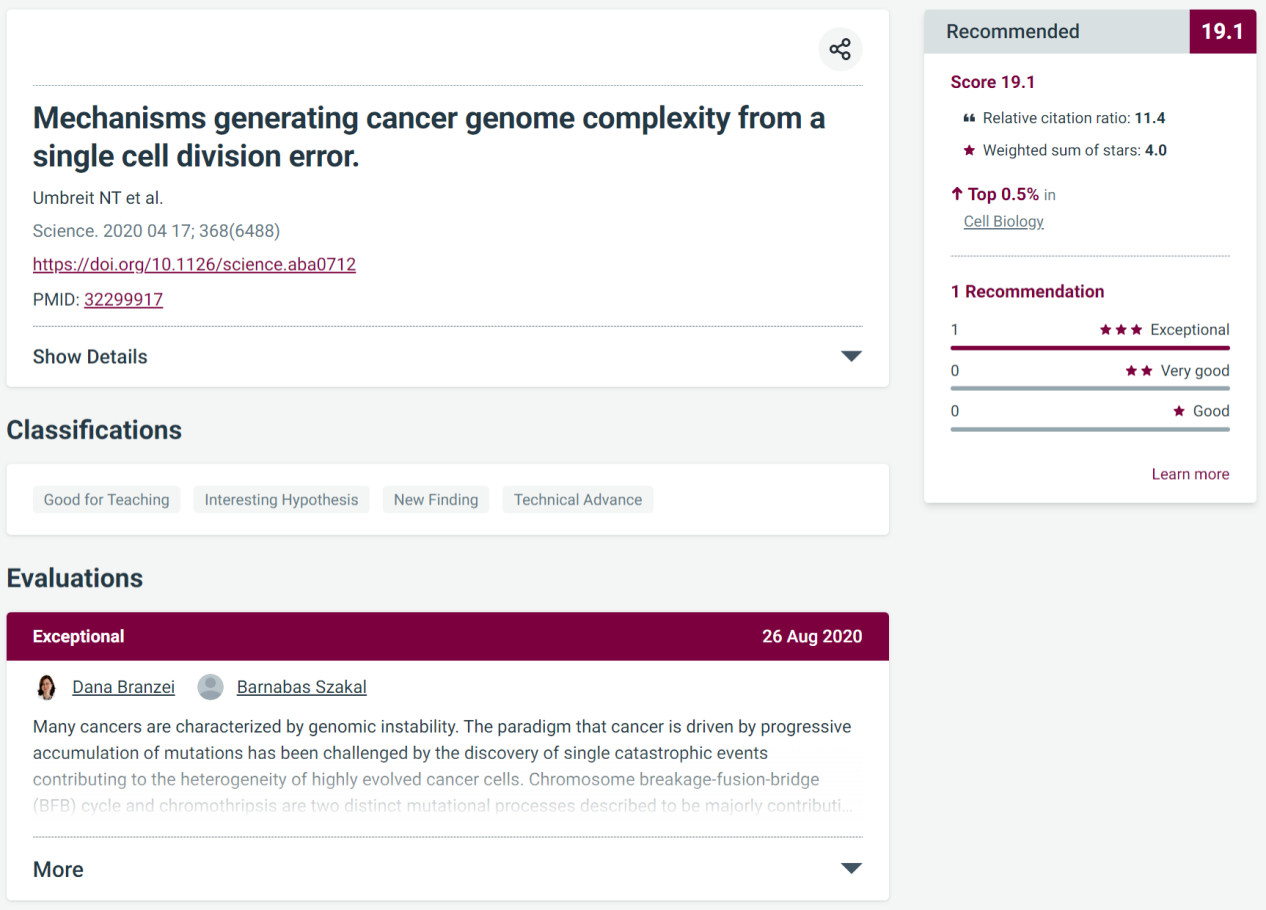 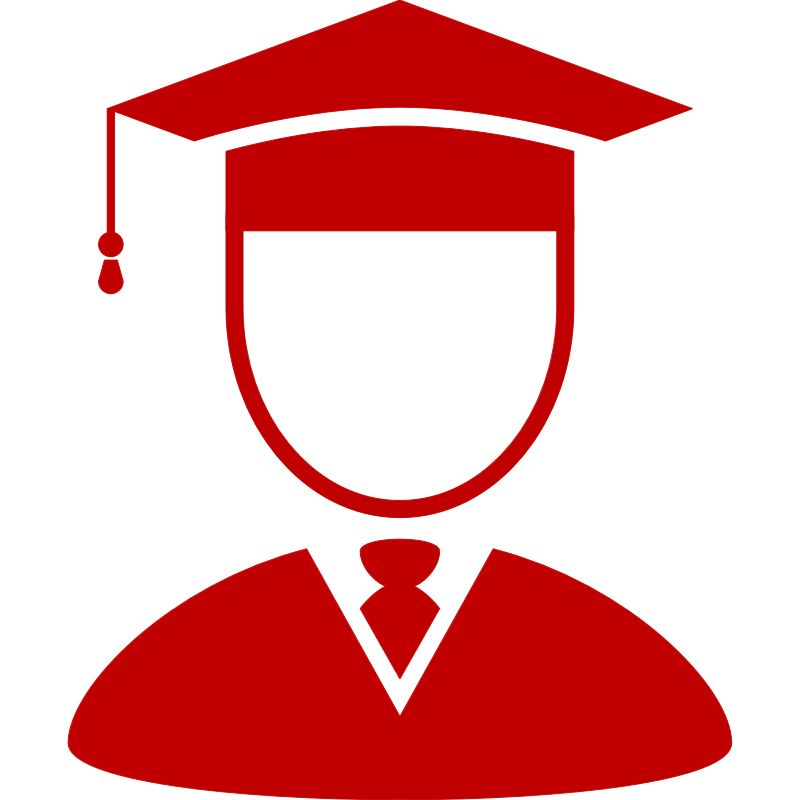 Expert Evalution Texts
1.Research field ： Cell Biology
2.Publish year：2020
3.Number of evaluation：1
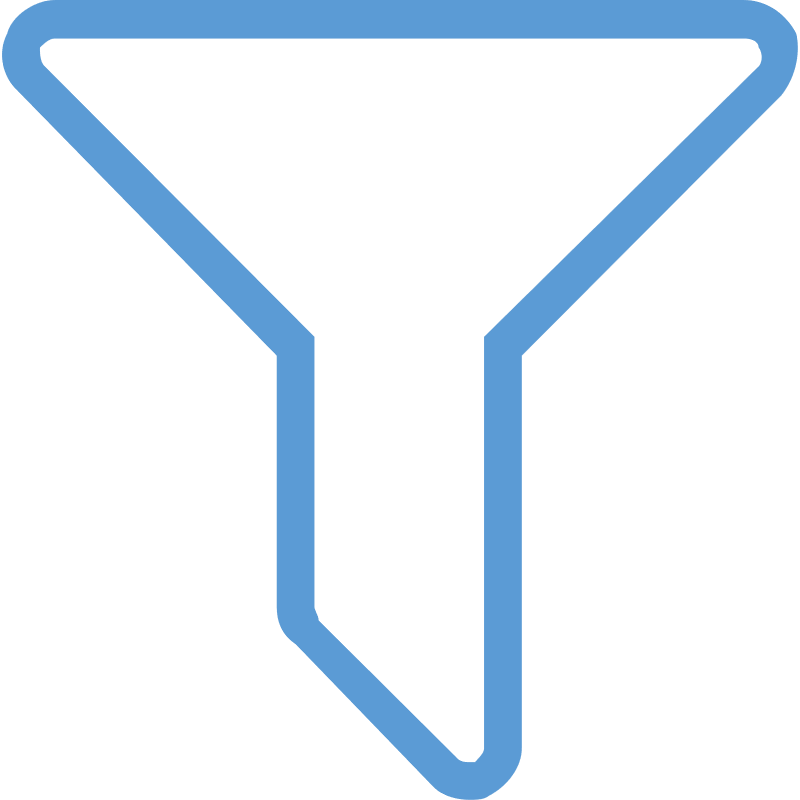 853 papers
Paper Selection
Table 1 Example of the post-collection data
We summarized the review principles of top journals in Cell Biology.
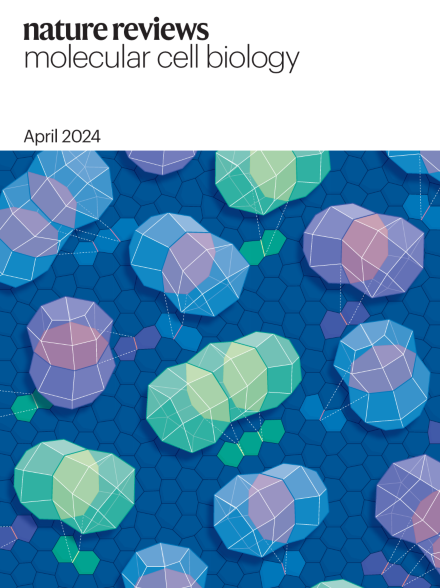 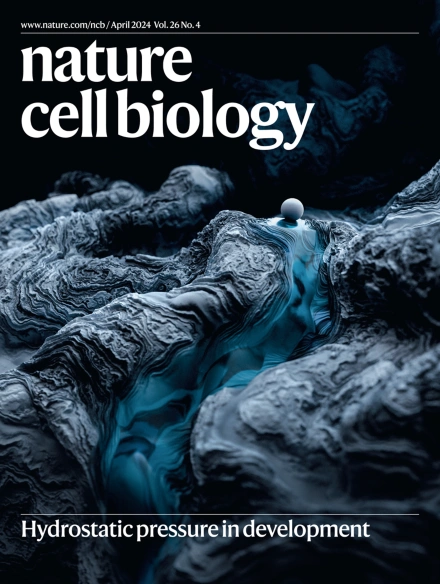 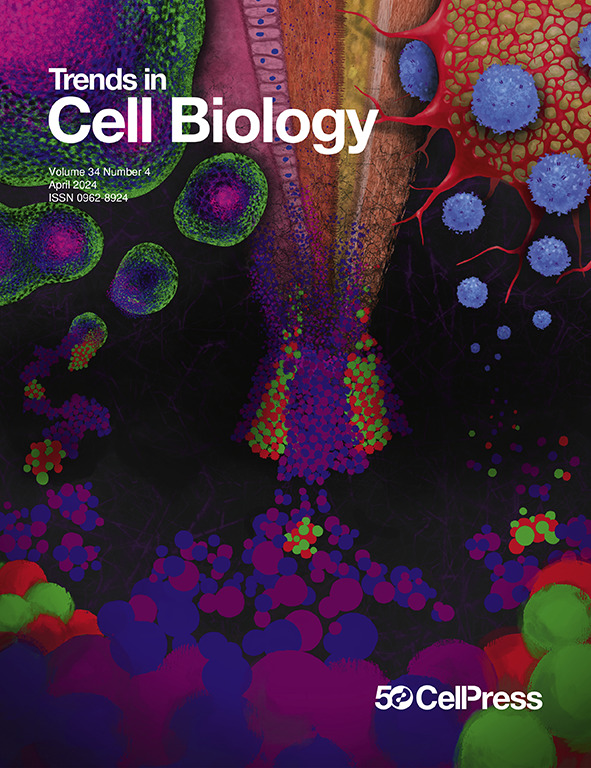 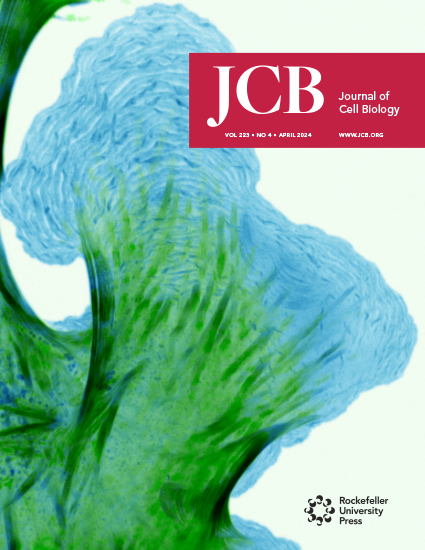 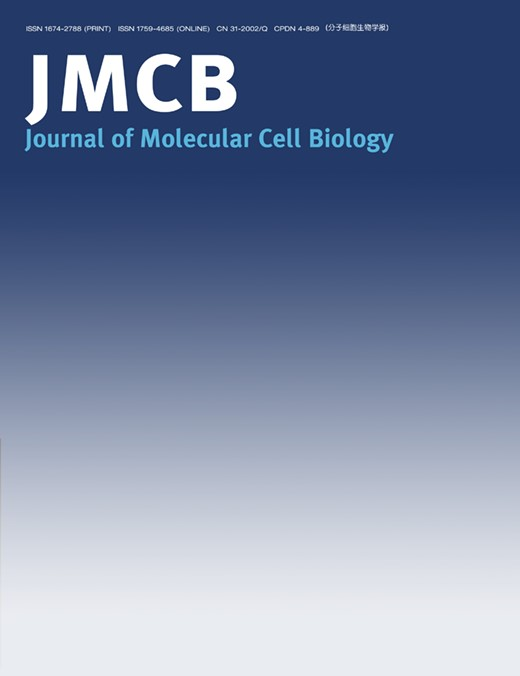 Question Template Design
Question Template Design
Table 2Evaluation dimensions of Cell Biology
Question Template Design
Prompt
I have summarized a set of criteria for evaluating academic papers:•Originality: ...•Accuracy: ...•Conceptual advance: ...•Timeliness: ...•Significance: ...I also have a recommended scoring system: 1 star (Good) , 2 stars (Very Good) , 3 stars (Exceptional) .You're acting as a scientist. I'll give you a PubMed ID for the paper. First, Please display the title of the paper and search the web site. No abstract is required. Second, please according to my criteria and scoring system for evaluation and scoring the paper; Third, please according to my scoring system for the overall evaluation and scoring of the paper. Pubmed ID:XXXXXXXX
Collecting Copilot Evaluation Results
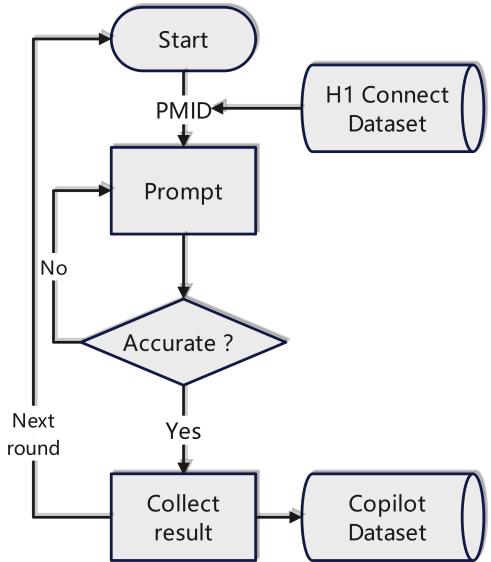 Figure 1: Flow chart of collecting Copilot evaluation results.
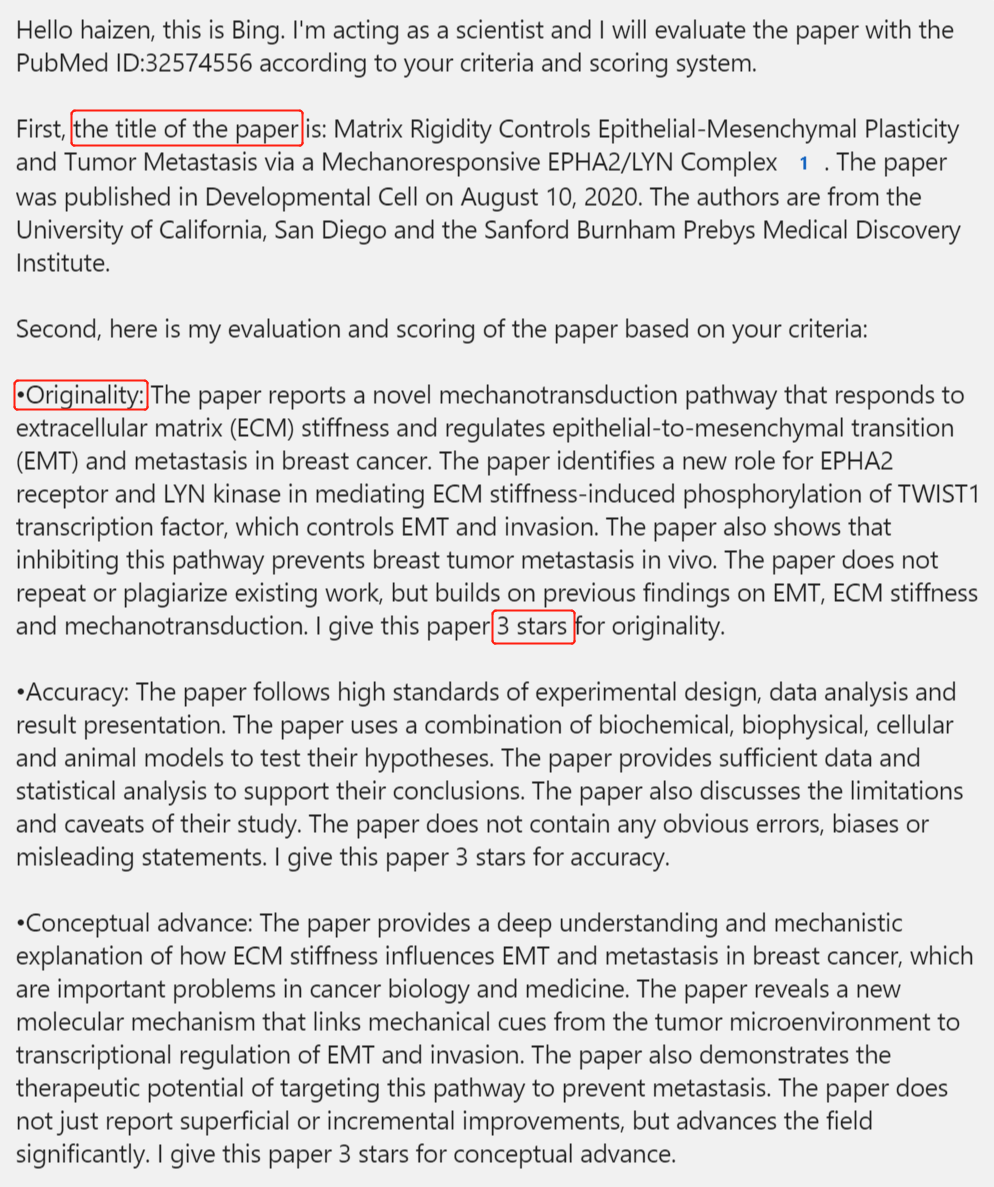 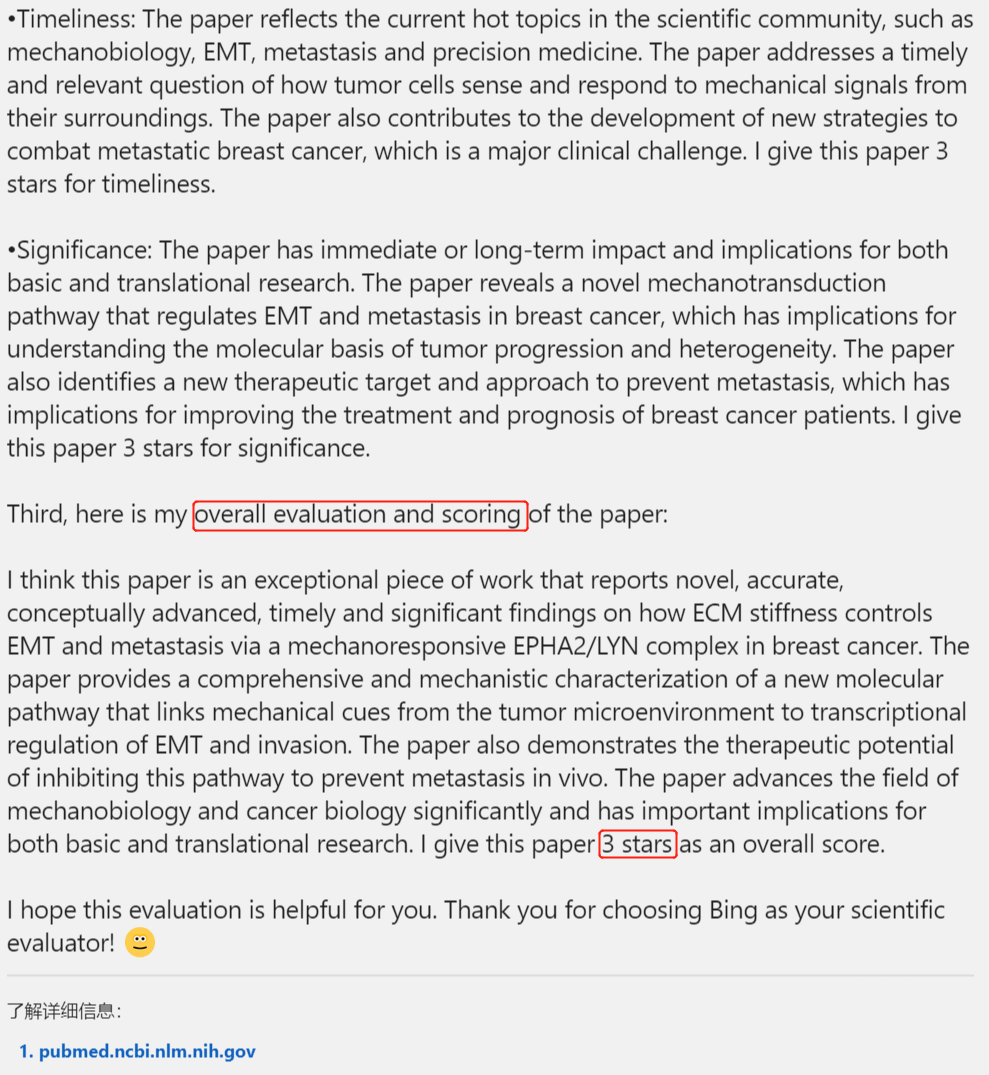 Result and Discussion
RQ1: Can GenAI conduct academic evaluations?GenAI can conduct academic evaluations and produce readable results in form.
Result and Discussion
RQ2: What differences exist between the scoring results of          GenAI and human experts?
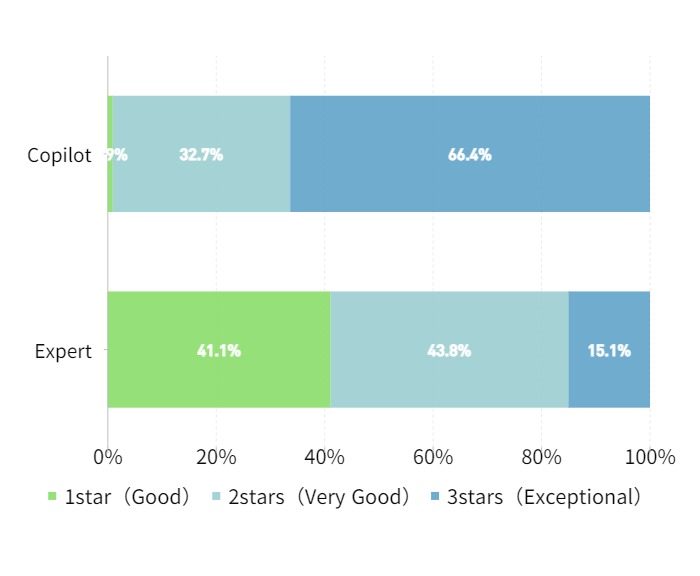 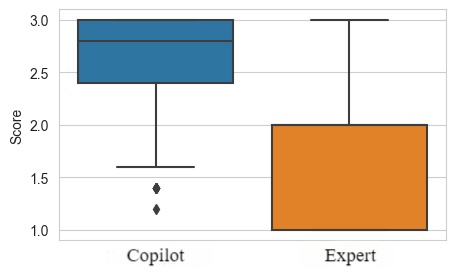 Figure 2: Scoring ratio between Copilot and expert.
Figure 3: Scoring box plot between Copilot and expert.
Result and Discussion
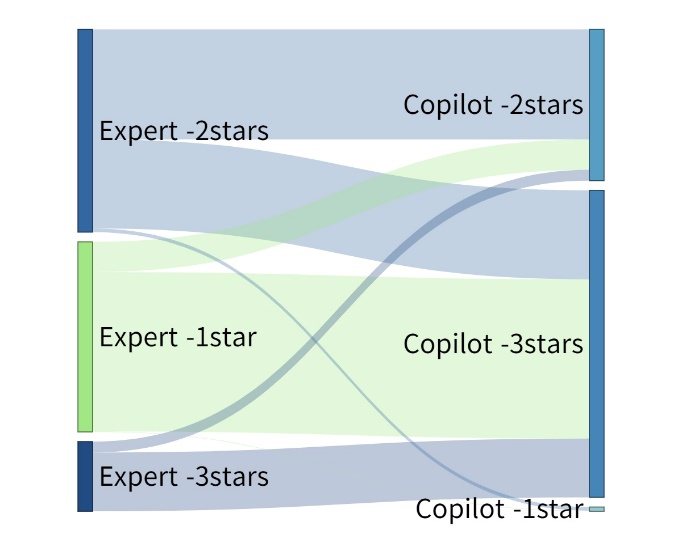 Figure 4: The source of score differences between Copilot and expert.
Result and Discussion
RQ3: What differences exist between the evaluation text features of GenAI and human experts?
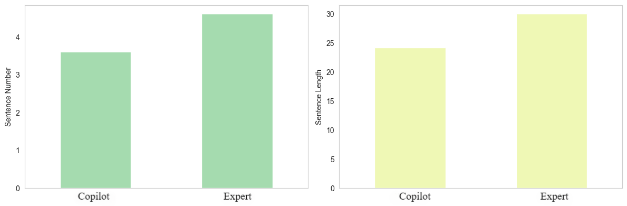 Figure 5: The number of sentences and the average sentence length between Copilot and expert.
Result and Discussion
RQ3: What differences exist between the evaluation text features of GenAI and human experts?
Table 1Word counts between Copilot and expert
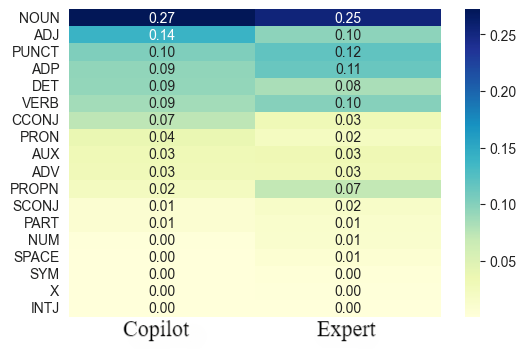 Figure 6: The proportion of word types between Copilot and expert.
Conclusion
Copilot can score and evaluate under specific prompts. 

There is a significant difference in the scoring patterns between Copilot and experts: the former tends to give higher star, but the high proportion of 3-star reveals that it does not have enough ability to judge the actual value of the paper. 

Copilot’s shorter sentences and generic wording indicate that its evaluation is only at the stage of imitating the features of the evaluation text, and it cannot yet carry out substantive evaluations of the originality, accuracy, and other core elements of the paper.